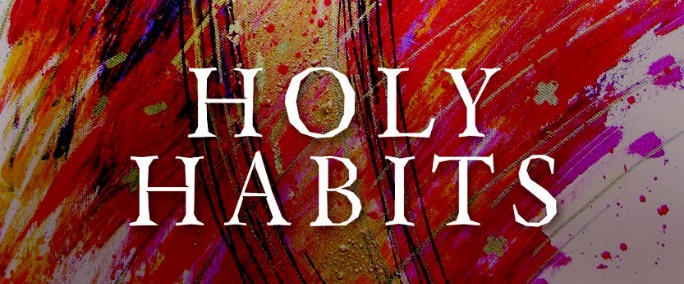 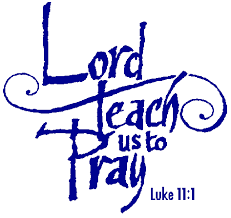 Theme – Holy Habits4. Prayer
Call to worship ♫  Bless the Lord, Bless the Lord,       Bless the Lord,        there is no other God (Repeat x 3)                                                                                                                                                                                                                                Hymn 302 O breath of life come sweeping through us opening prayers and the Lords Prayersong before the reading Reading       Luke 11: 1-13
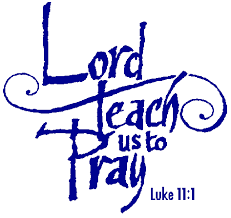 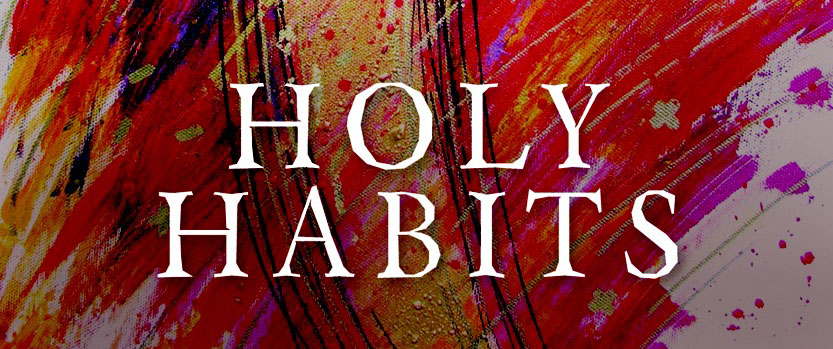 1.  Biblical teaching 				6.  Service
2.  Fellowship						7.  Eating together
3.  Breaking of bread			8.  Gladness and generosity
4.  Prayer								9.  Worship
5.  Giving								10. Making more disciples
‘Lets Pray !’Let’s pray …  WHAT COMES TO Mind?
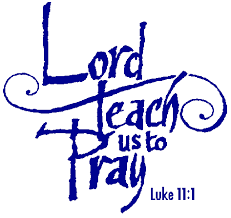 The breath of Life , the breath of God 1. YHWH, can be pronounced without our tongue for vocal chords, but by our breathing in and out 2. One of the Greek words for Spirit is ‘Pneuma’ which means ‘air’ or ‘breath’3. True prayer is more than bowing our heads; 3. prayer is the spiritual air we breathe
5. We breathe in God’s grace, blessings, love,      	courage and holiness of God, and breathe 	out adoration, confession, prayers for 	others / intercession.6. We encounter mystery and silence 7. When we run out of words the Spirit breathes 	in and out and ‘prays through our groans 	and sighs’
Prayer can be anytime, anywhere,Private and public , it can be wordy, symbolic or in stillness But ultimately, Prayer is when we are in Communion with God
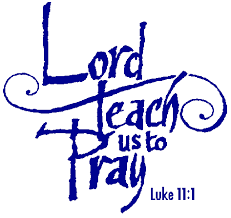 Video  Richard Rohr-  Prayer
Hymn    rs 495 Father hear the prayer we offer  offertoryreading     Acts 2:37-47    Fourth holy habit … Prayer
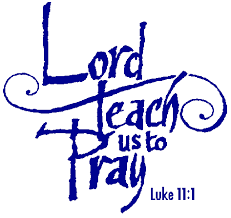 Who we are…is How we prayPrayer should reflect our personalityenneagram Types; feelers, doers, observers
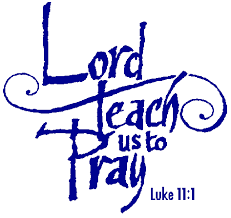 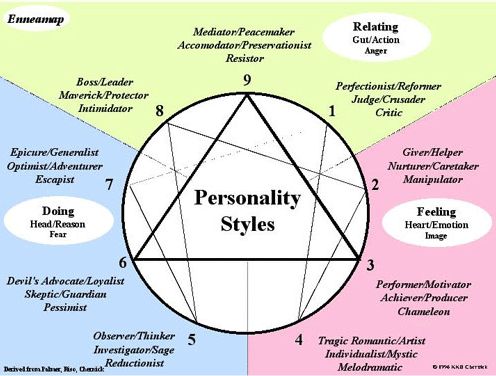 God centred Prayer … ACTS              Adoration                       Confession                             Thanksgiving                                          Supplication
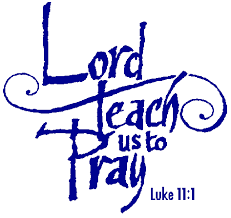 Refreshing prayer 1. Of all of the Holy Habits, prayer is the one that can often become dry and barren. 2. We could be tired physical or emotionally, but God is always waiting to be in communion with us.3. We always need to refresh our prayer, by adapting it and modifying it.
Video  Thy Kingdom come – prayer
Hymn      Lay your Healing hand upon me Prayers of intercession Hymn   RS 413 What friend we have in Jesus Closing prayer and blessingMay God’s blessing surround you each day; as you trust Him and walk in His way; May his presence within, guard and keep you from sin;  Go in peace, go in joy, go in love.